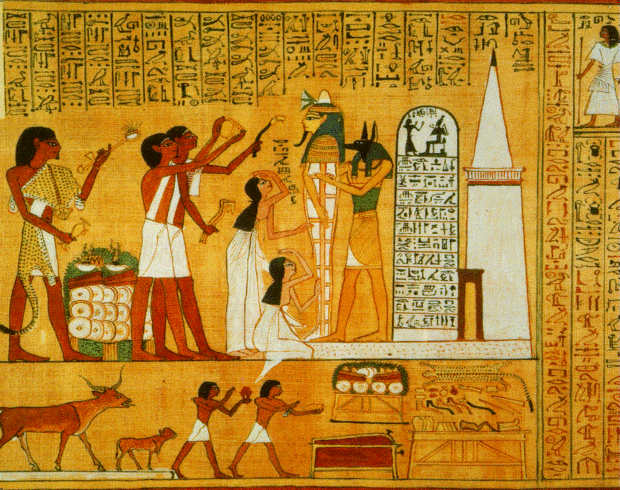 Journey Through the Duat
Ancient Egypt
What do you believe happens after we die?
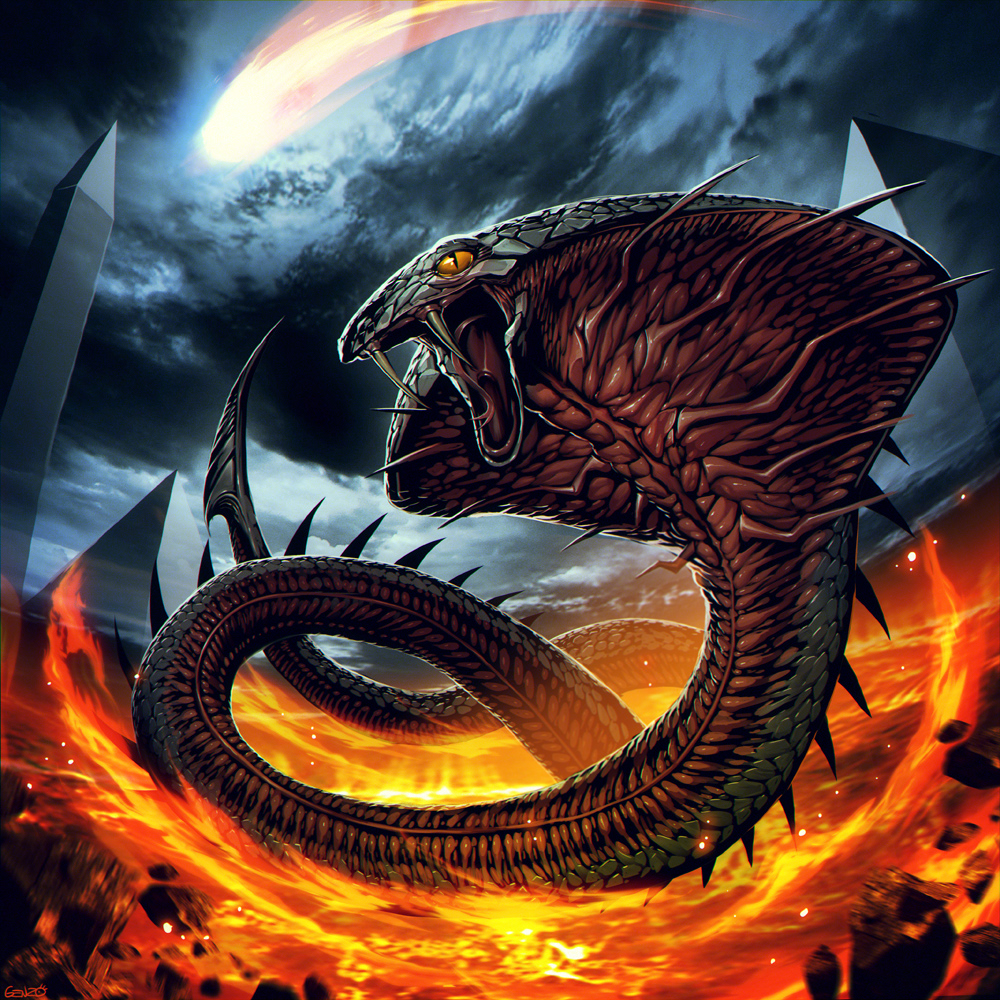 Note on Apophis
Another name for Apophis – the snake/god of chaos in the Underworld – is Apep.
Myth Analysis:The Book of the Dead